Kumaş Yapı Bilgisi ve Bozulmaları
Saten Örgü
Saten, kumaşın bir tarafında yüksek bir parlaklık elde etmek için kullanılan, yüzen iplikler ile karakterize edilen örgülerdir.

Özellikle lif cinsine bağlı olarak, yüzen çözgü ipliklerinin düşük bükümlü seçilmesi yüksek derecede ışık yansımasını sağlamaktadır.
En küçük raporlu ve en az çerçeve sayısı 5 olan bu örgü türüyle üretilen  kumaşların bir yüzü sadece bir grup ipliğin yoğunluğu ile kaplanmaktadır. 
Jakarlı tasarımlarda da büyük oranda kullanılan saten örgüler düzgün, eşit ve parlak bir kumaş yüzeyi oluşturmaktadır. Bu durum atkı ve çözgü ipliklerinin birim rapor içerisinde tek bağlantı yapmasından kaynaklanır
Ayrıca bu bağlantı noktaları dimi ve bezayağında olduğu gibi temas etmez, dimi hatlarına benzer dizilim göstermezler. Her biri rapor içerisinde homojen dağılmış bağımsız bağlantı noktalarıdır
Saten örgülerin genel özellikleri,

En küçük raporu 5’tir. Bu örgü raporu 5 çözgü ve 5 atkıdan oluşmakta ve 5’li saten olarak anılmaktadır. 
Her iplik farklı hareket ettiği için rapor içinde iplik sayısı arttıkça çerçeve sayısının da doğru orantılı olarak artması gerekir
Üretim yoğunluğu açısından üçüncü sıradadır

Kullanım dayanımı düşüktür. Fakat parlak, yumuşak, dökümlü kumaşlardır

Kumaşın ön yüzünde çözgü hakimse, tersinde atkı hakimdir ve bir yüzü parlak, diğer yüzü mattır
Örgü raporunda her bir çözgü ve atkı ipliği için tek bir bağlantı söz konusudur

Kullanım yerleri,
Spor şortlar, bayan iç giyimi, pijama ve gecelikler, gece elbiseleri, gömlek, kravat, kurdele vb….
İnce döşemelikler ve yatak örtüleri…
Saten türleri ve rapor çizimi
Çizim için hazırlanan formülde saten örgüsünün sahip olması gerek bilgiler, atkı ve çözgü sayıları, adım/ atlama sayısı ve yönüdür.

Saten örgüler atkı veya çözgü sateni olarak geliştirilebilmektedir

SA veya SÇ şeklinde belirtilebilmektedir.
Dokuma formülünde verilen sayıların toplamı saten raporunun sırasını belirlemektedir

Örneğin 7’li satenden bahsedildiğinde, birim raporun 7x7 kareden oluştuğu anlaşılmaktadır

Bu esasların uygulanabilmesi için öncelikle örgü raporu büyüklüğü sayı çiftlerine parçalanır
7’li saten örgüsünü oluşturan sayı çiftleri : (1+6), (2+5), (3+4)’tür

1 ve raporun bir eksiği olan 6 bu durumda kullanılamaz sayı çiftini oluşturmaktadır

Atlama sayısı hiçbir zaman 1 olamaz veya birim raporun bir eksiği atlama sayısı olarak kullanılamaz

(2+5), (3+4) sayı çiftleri ise ortak böleni olmadığı ve kesirsiz bölünemediği için 7’li saten dokuma örgüsünün çiziminde kullanılabilecek adım ya da atlama sayıları olarak kullanılabilir.
5’li saten için; 2,3
7’li saten için;2,3,4,5
8’li saten için; 3,5
9’lu saten için; 2,4,5,7
10’lu saten için; 3,7
Atkı saten
Kumaş yüzeyinde çözgü ipliklerinin atkılar tarafından tamamen gizlendiği saten örgüsüdür
Dokuma örgü formülünde çözgüyü ifade eden kesir çizgisinin üzerinde daima 1 sayısı yer almaktadır. Alttaki sayı ise en az 4 olabilir
Saten örgülerde genellikle parantez içerisinde atlama sayısı ve yazım yönünü belirten ok kullanılır
yukarı sayılarak sağa işaretlenir

                    sağa sayılarak yukarı işaretlenir
Formülü verilen saten dokumanın örgü raporu 5x5’tir
Aynı formül ok işareti sağa doğru kullanılarak da yapılabilir




Birinci çözgü ile birinci atkının kesişmesi dolu olarak gösterildikten sonra bu kez sayma işlemi sağa, yazma işlemi yukarı yapılmalıdır
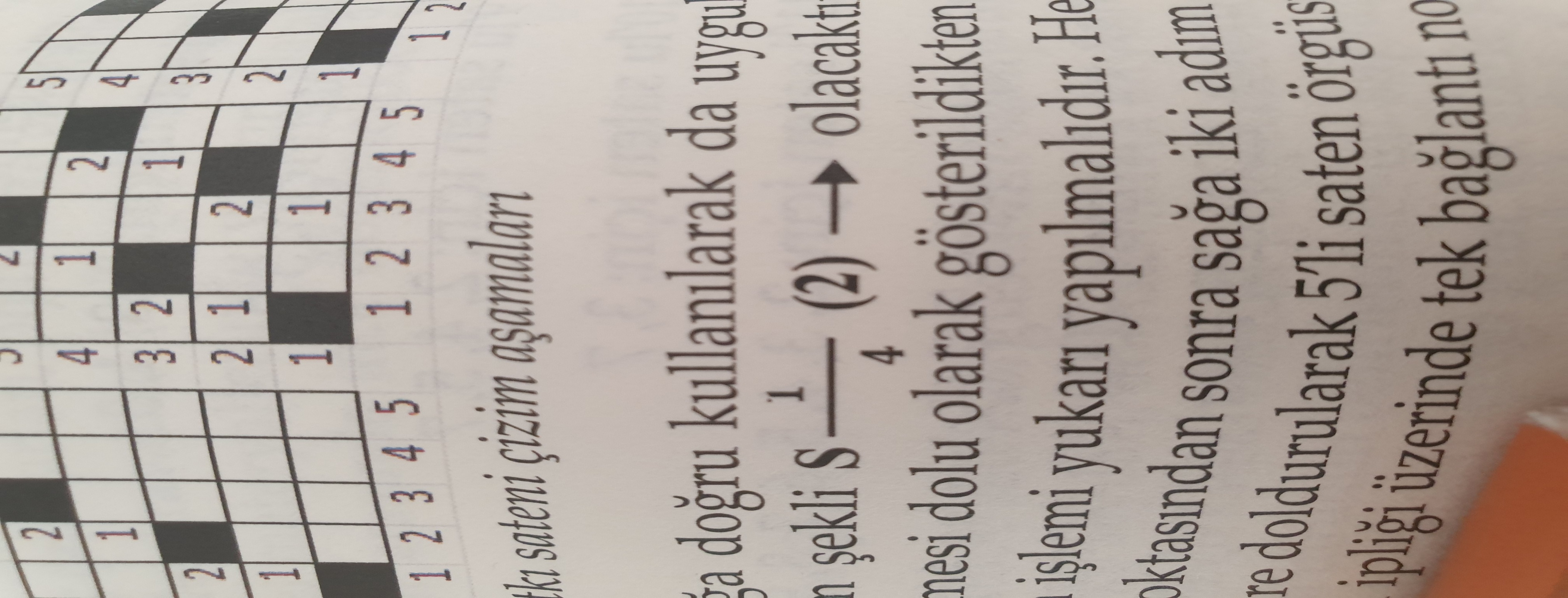 Çözgü Saten
Ön yüzünde çözgü ipliklerinin hakim olduğu bir görünüme sahiptir
Dokuma örgü formülünde bu kez kesir çizgisinin altında daima 1 sayısı yer almaktadır
Üzerindeki sayı ise en az 4 olabilir. Atkı sateninde olduğu gibi mutlaka atlama sayısı ve yazım yönünün belirtilmesi gerekmektedir
Daha önce dolu olarak işaretlenen kareler çözgü sateninde boş bırakılmakta, diğer kareler doldurularak dokuma raporu hazırlanmaktadır boş kareler yine bağlantı noktasını ifade etmektedir. 


Formülü verilen satenin dokuma örgü raporu 5x5’tir
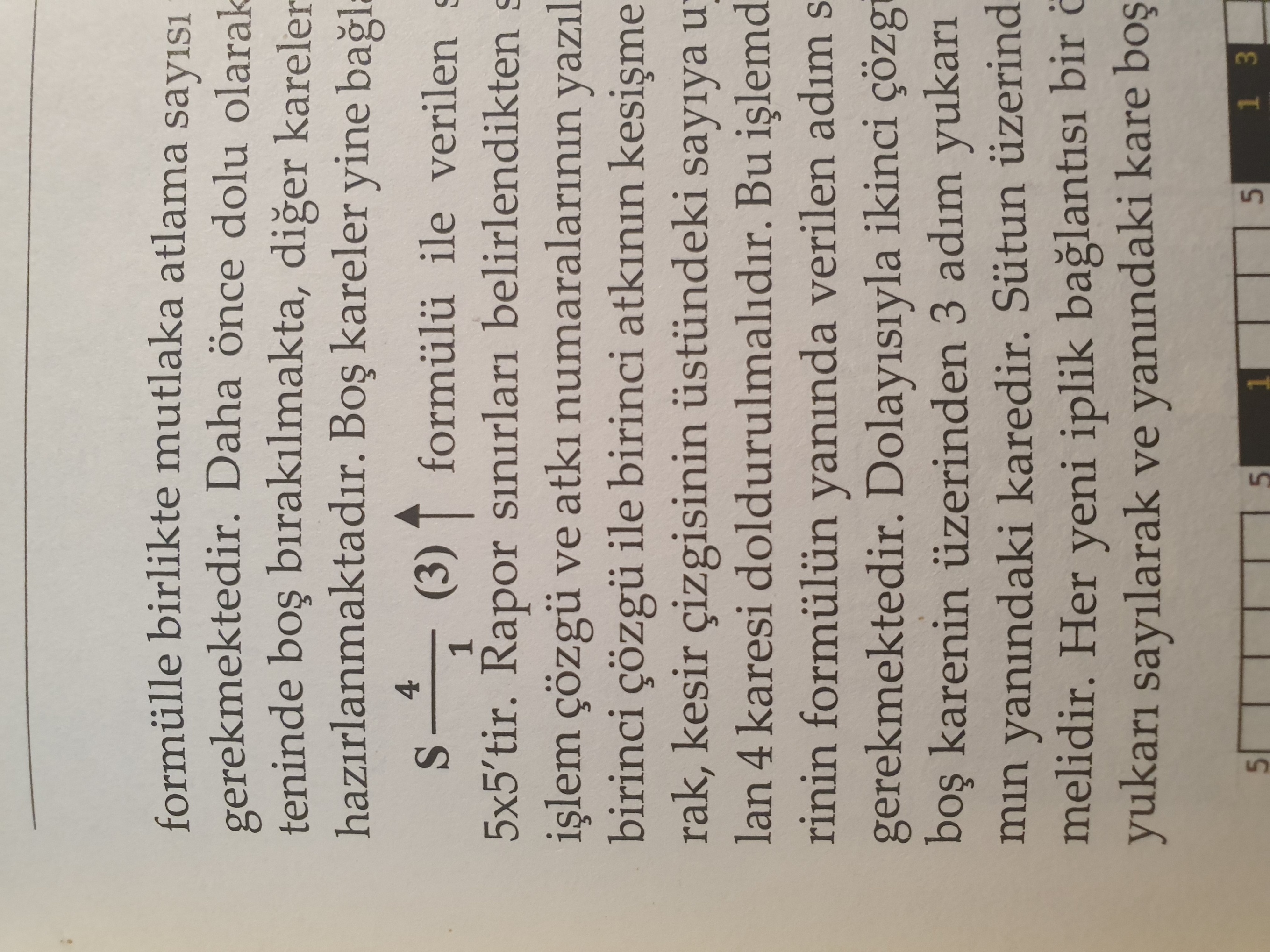 Formüle uygun olarak birinci çözgü ile birinci atkının kesişme noktasındaki kare boş bırakılarak, kesir çizgisinin üstündeki sayıya uygun olarak sütunun geriye kalan 4 karesi doldurulmalıdır
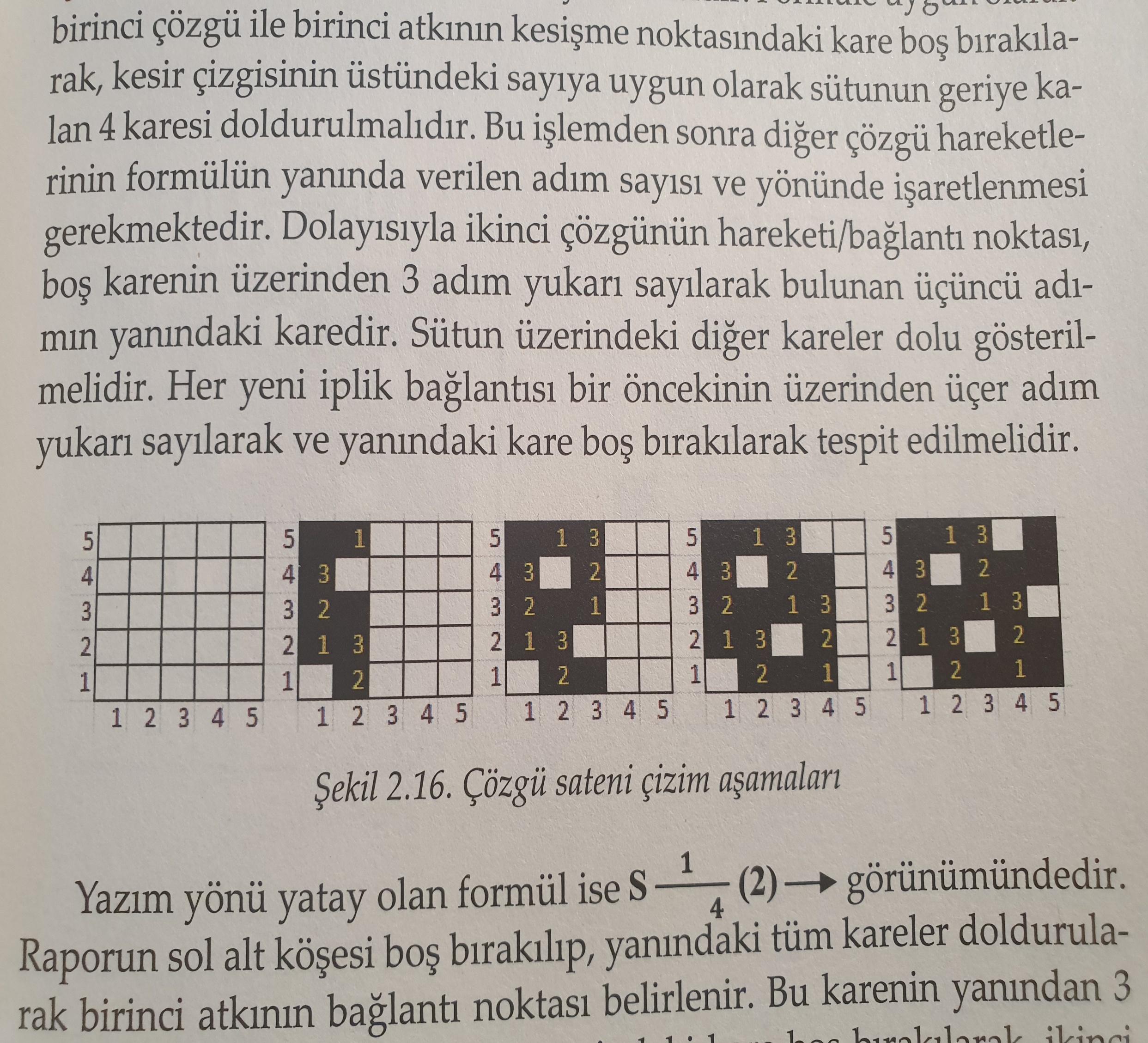 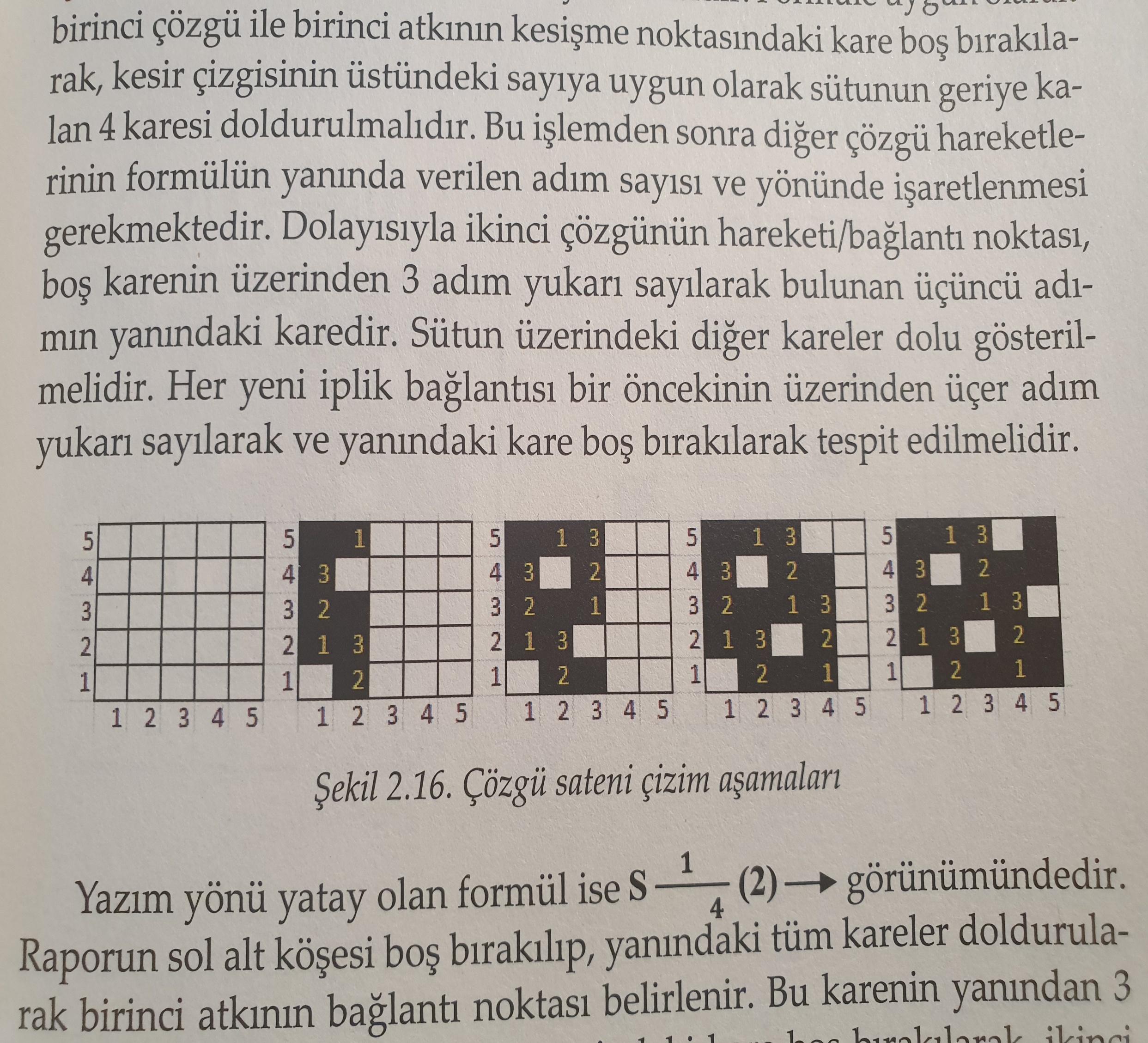 Dolayısıyla ikinci çözgünün hareketi bağlantı noktası boş karenin üzerinden 3 adım yukarı sayılarak bulunan üçüncü adımın yanındaki karedir.
Sütun üzerindeki diğer kareler dolu gösterilmelidir her yeni iplik bağlantısı bir öncekinin üzerinden üçer adım sayılarak ve yanındaki kare boş bırakılarak tespit edilmelidir.
Yazım yönü yatay olan formül



Raporun sol alt köşesi boş bırakılıp yanındaki kareler doldurularak birinci atkının bağlantı noktası belirlenir.
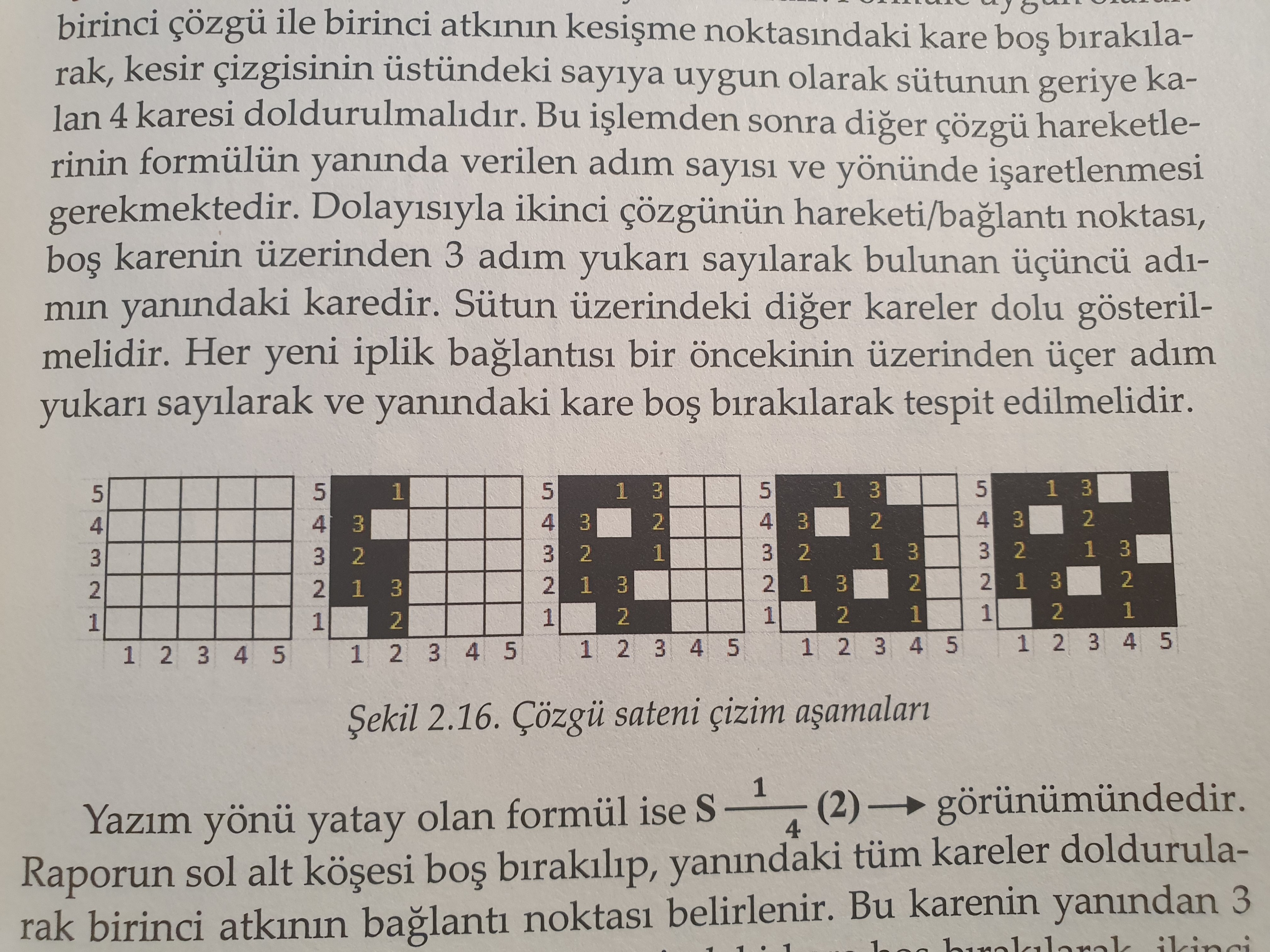 Bu karenin yanından 3 adım sayılarak ve üçüncünün üzerindeki kare boş bırakılarak ikinci satırın da diğer kareleri doldurulmalıdır. Rapor tamamlanana kadar her bağlantı noktası için bir önceki ipliğin bağlantısına göre hareket edilmelidir
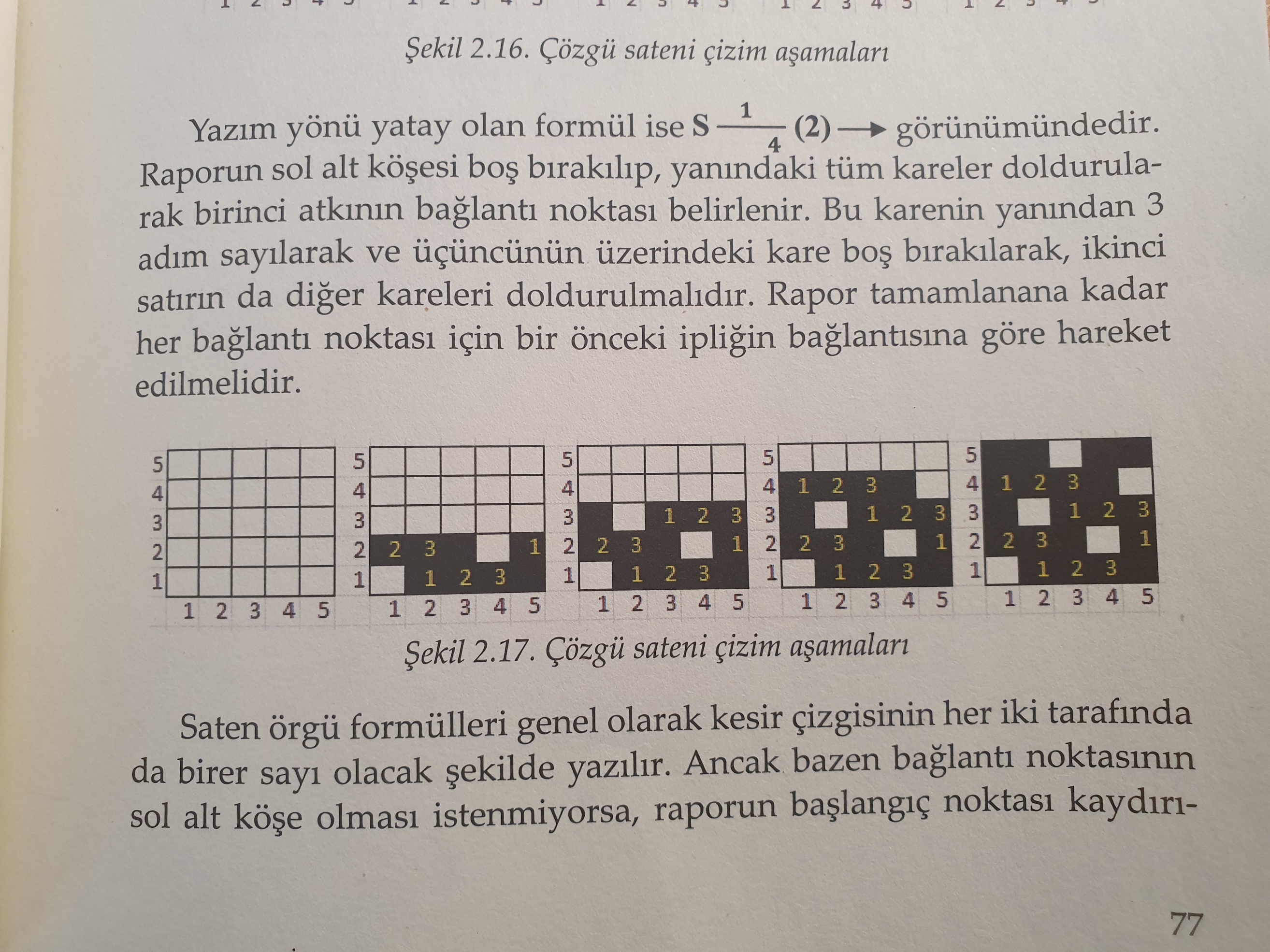 9’lu saten örgüsüne örnek
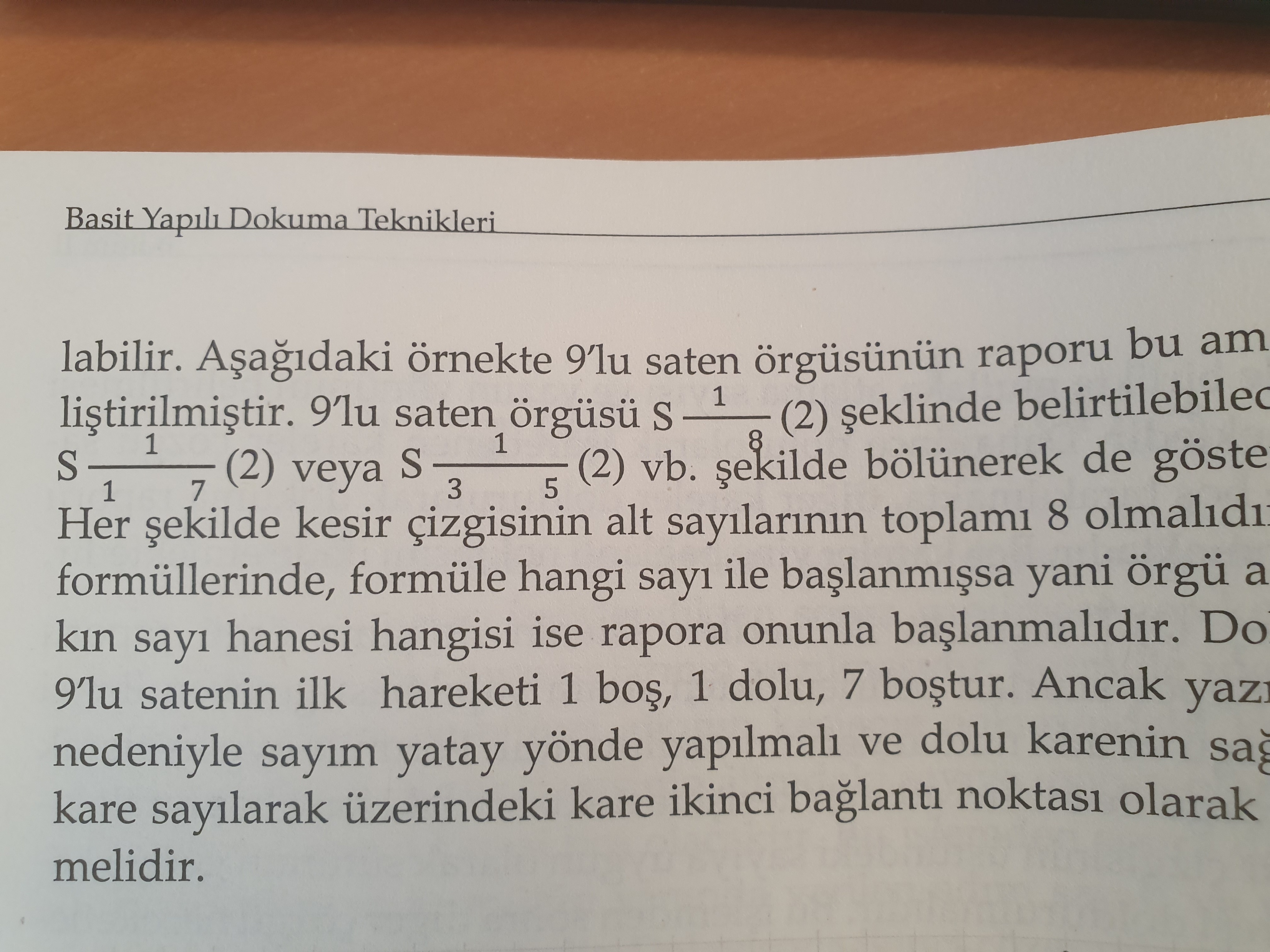 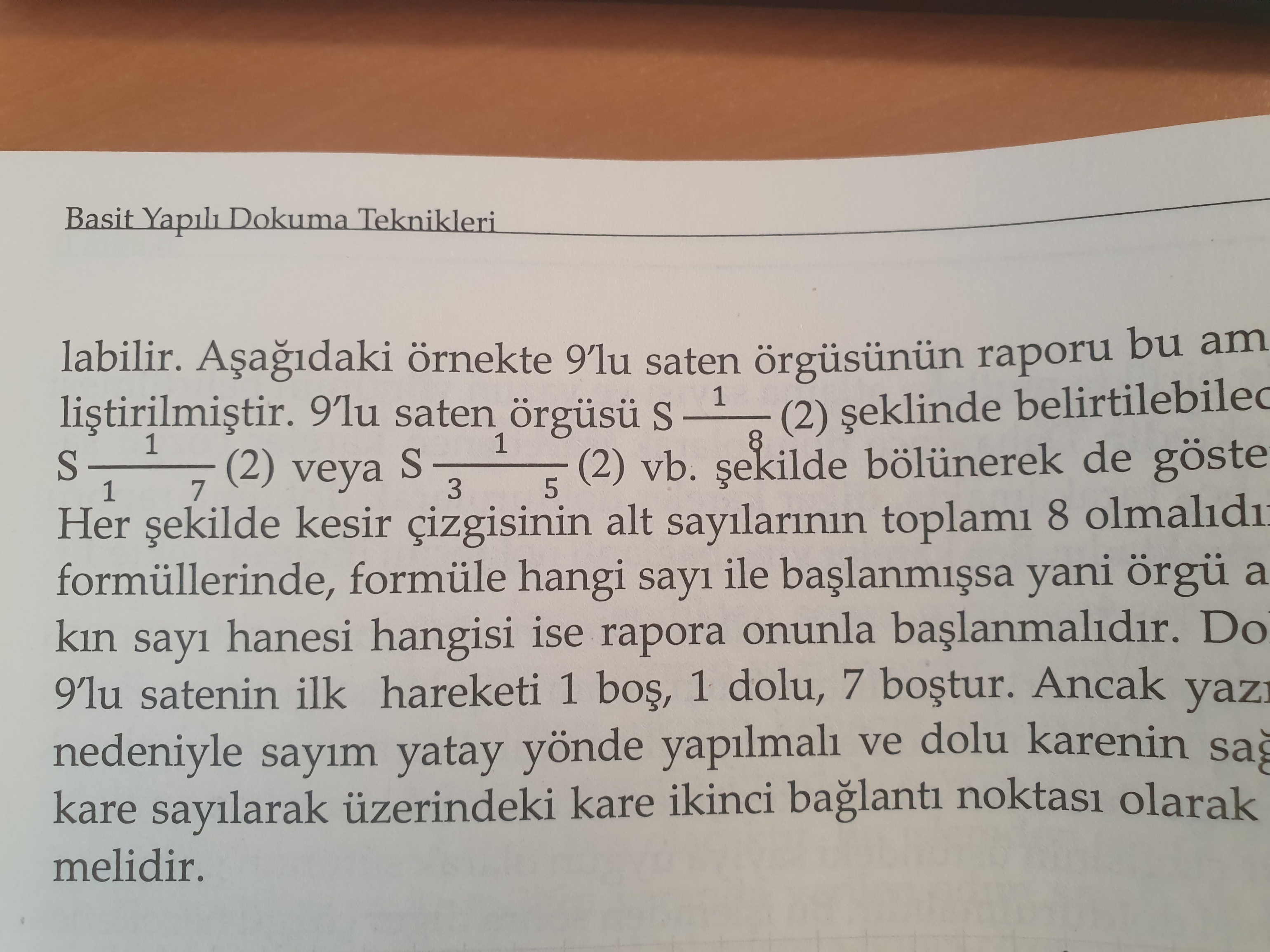 Örgü formüllerinde formüle edilen hangi sayı ile başlanmışsa yani örgü adına yakın sayı hanesi hangisi ise rapor onunla başlamalıdır. Dolayısıyla 9’lu satenin ilk hareketi 1 boş 1 dolu 7 boştur.
Atkı ve çözgü kesitlerine bakıldığında 9’lu satende atkı ipliklerinin, 10’lu satende ise çözgü ipliklerinin kumaş yüzeyinde uzun atlamalar yaptığı görülmektedir.